Isiadinso I, Wenger NK
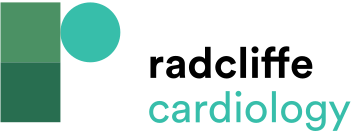 Table 1: Summary of Risk Factors for Cardiovascular Disease, Including Female-Specific or Female-Predominant Risk Factors
Citation: US Cardiology Review 2017;11(1):5–9
https://doi.org/10.15420/usc.2016:8:2
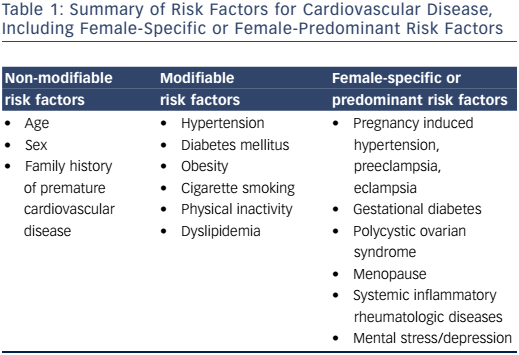